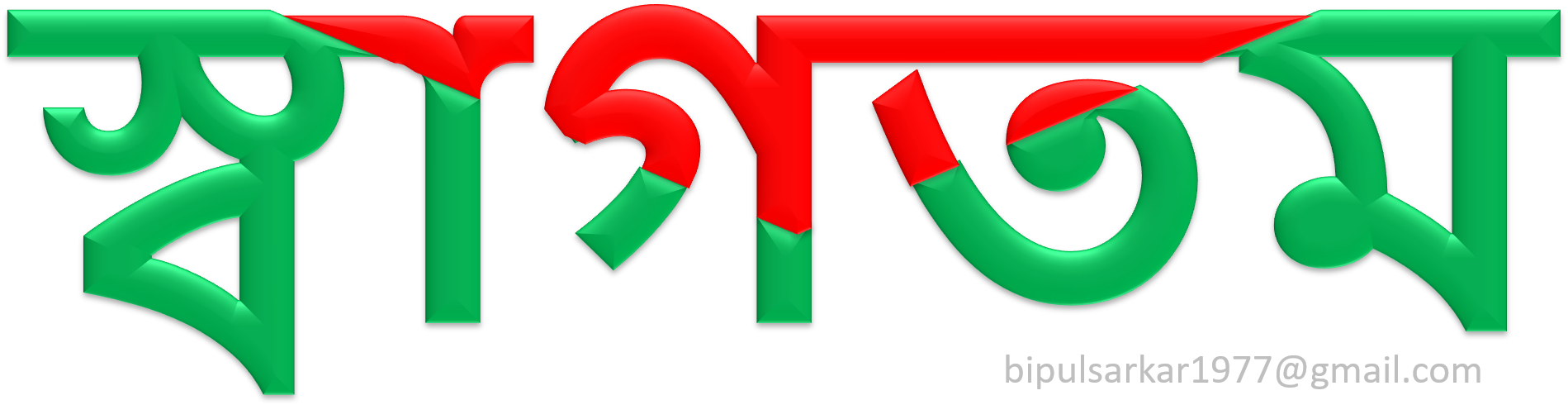 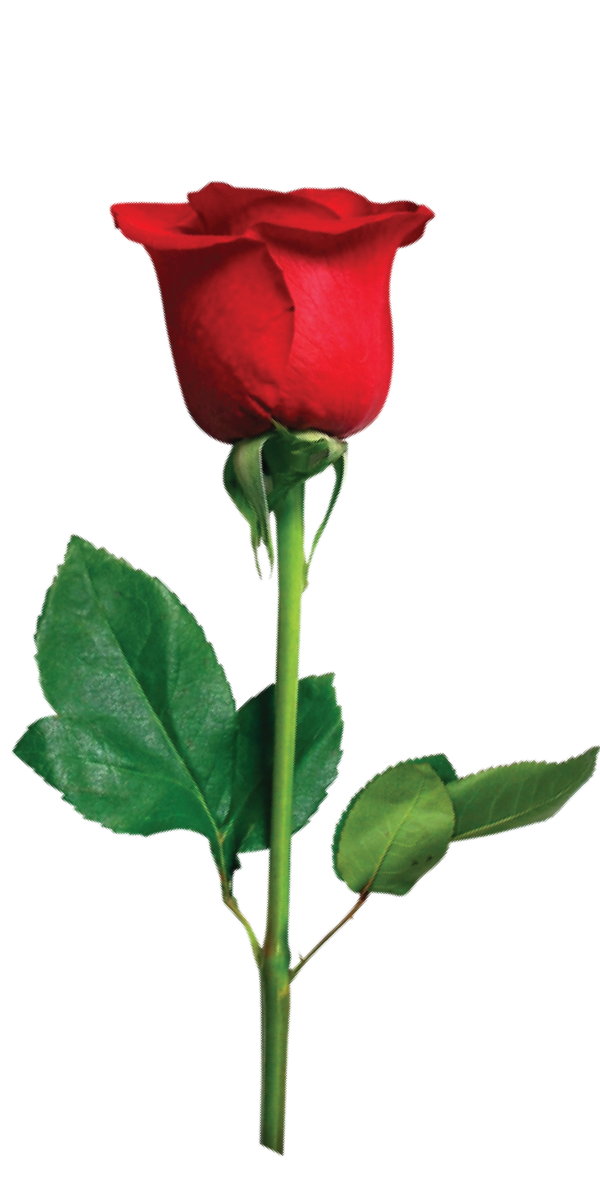 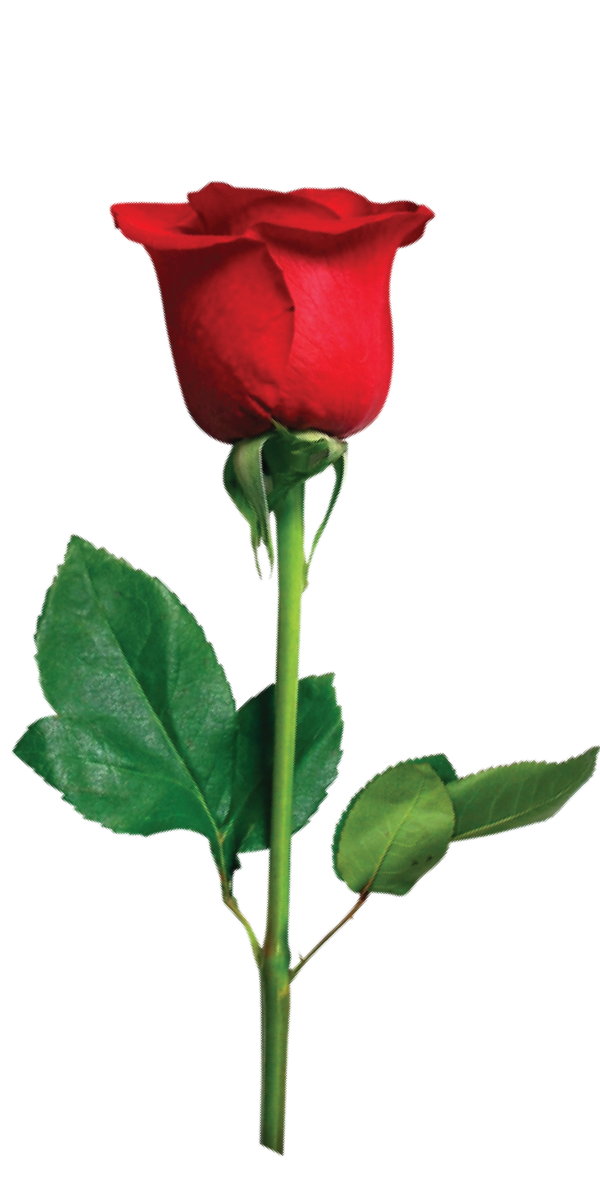 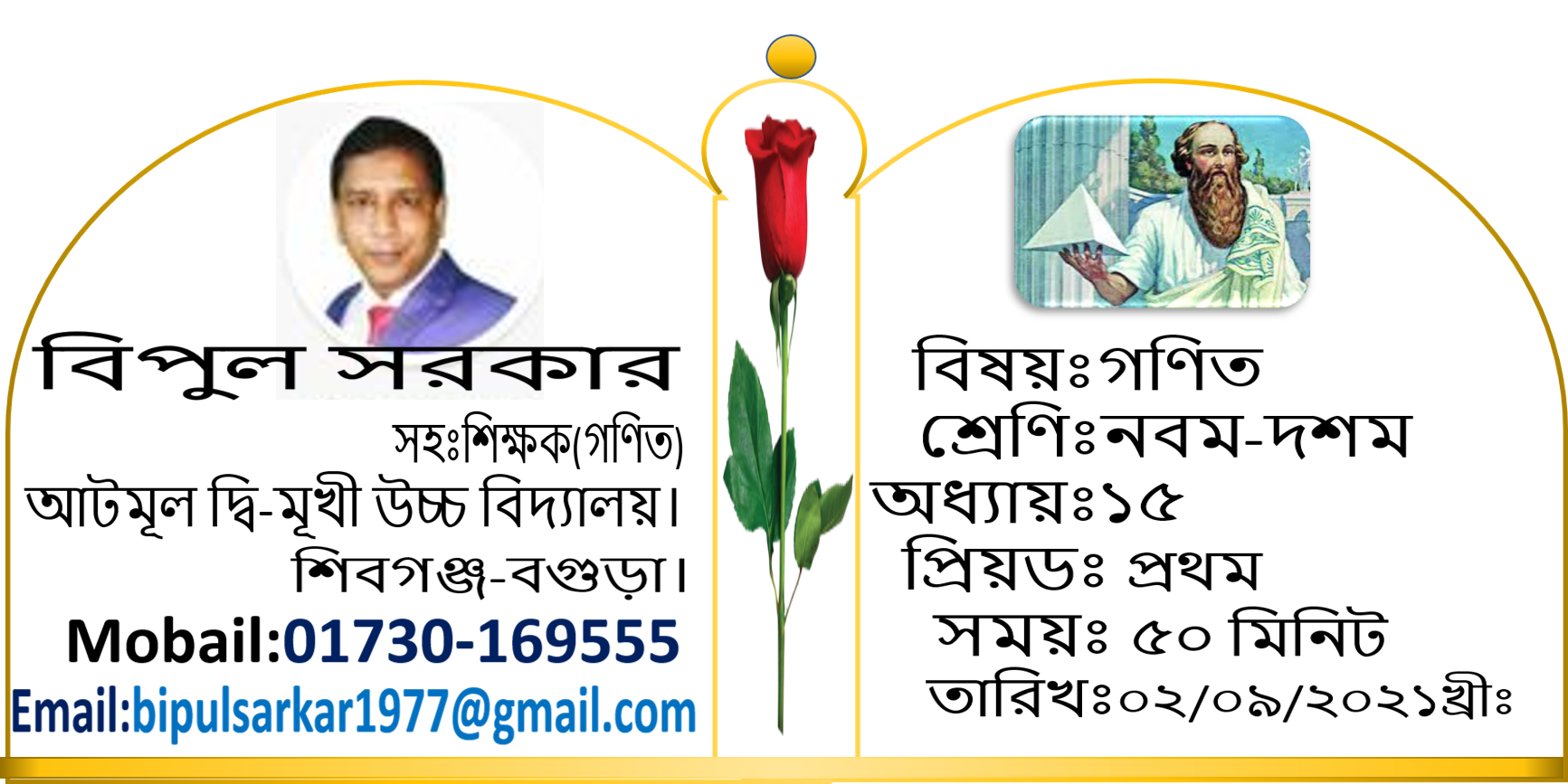 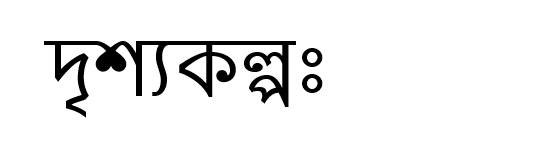 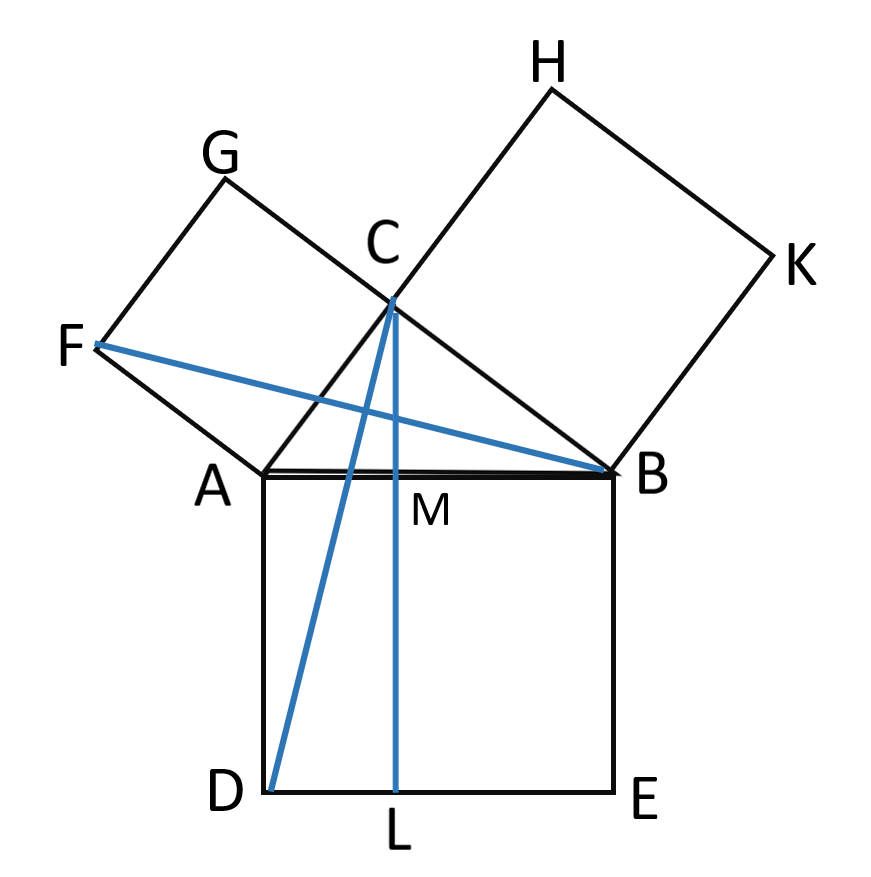 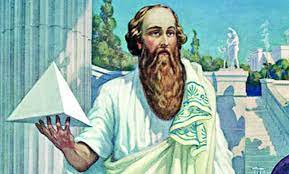 A
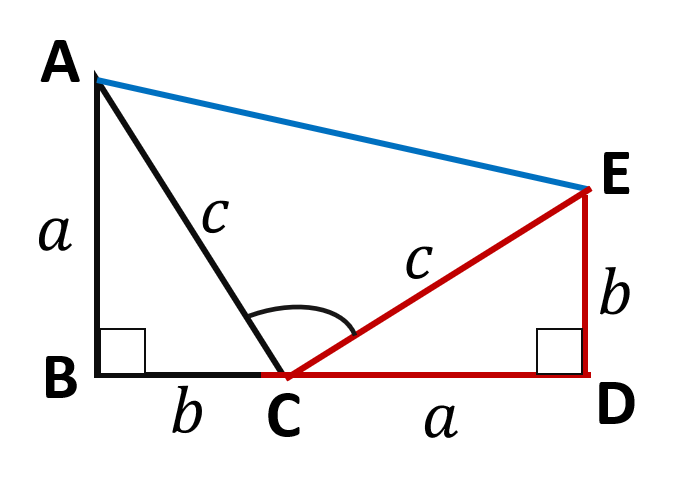 B
C
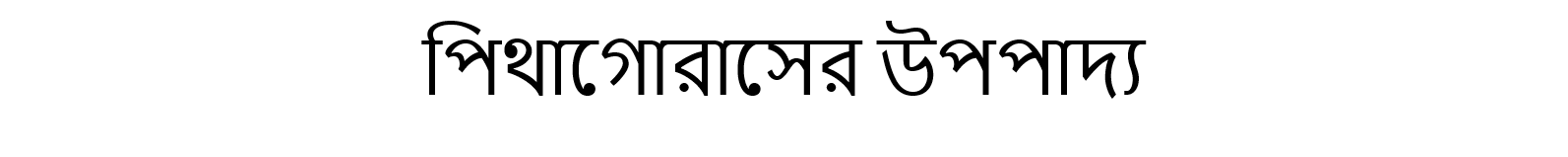 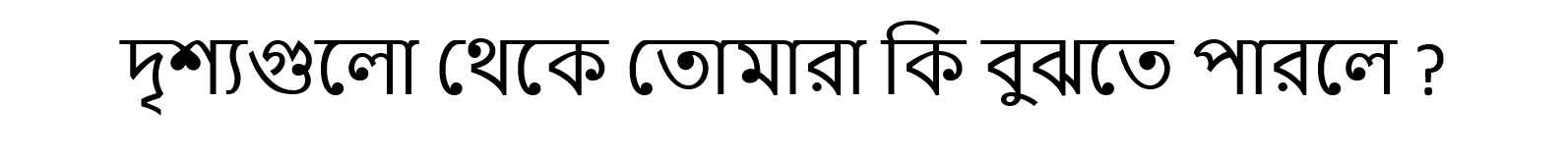 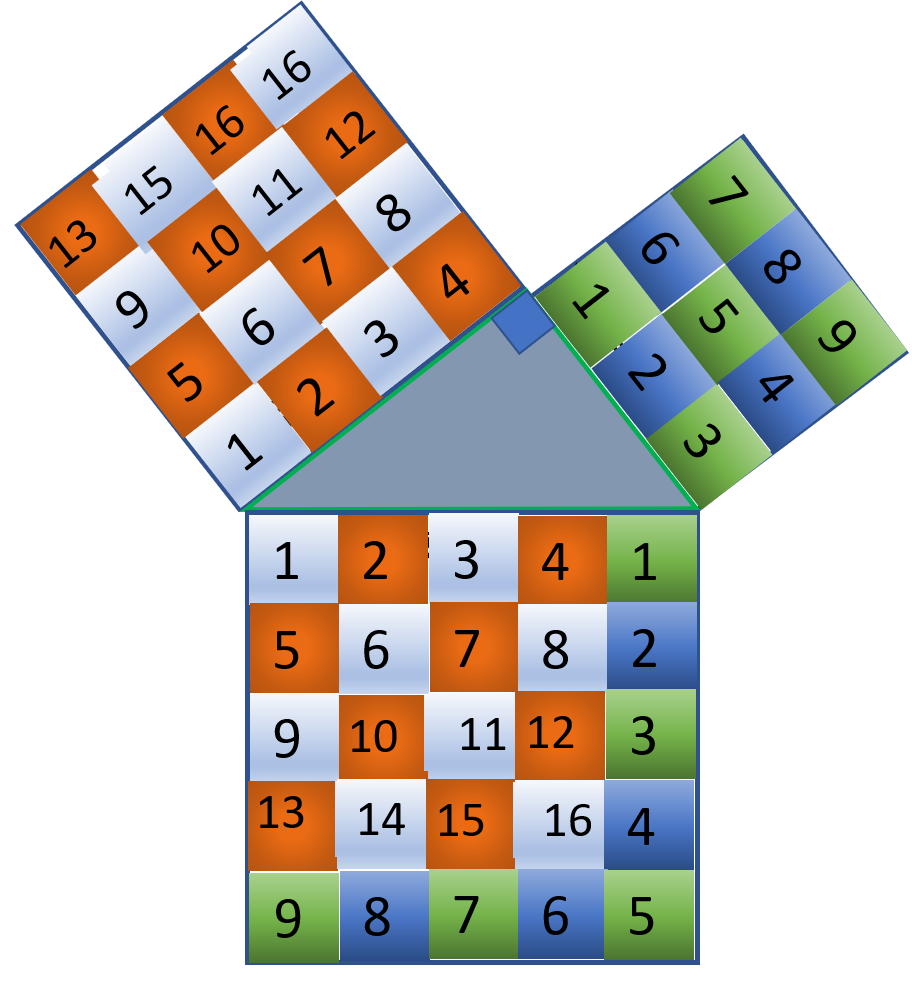 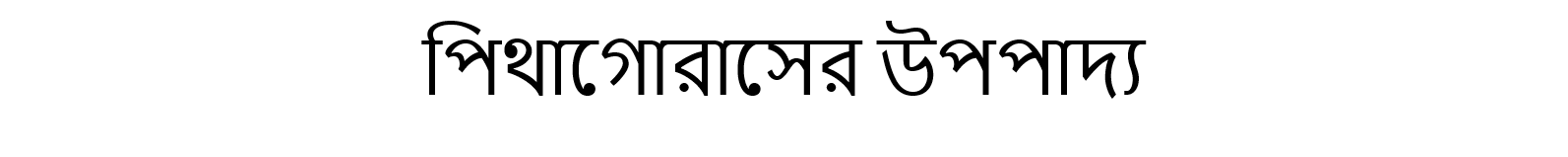 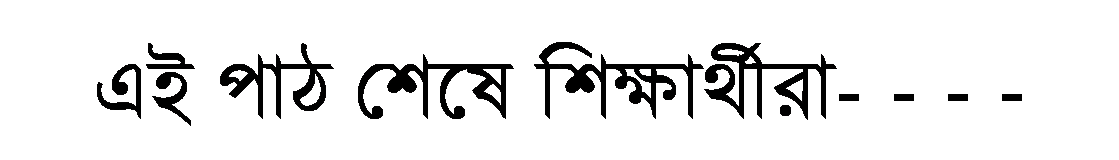 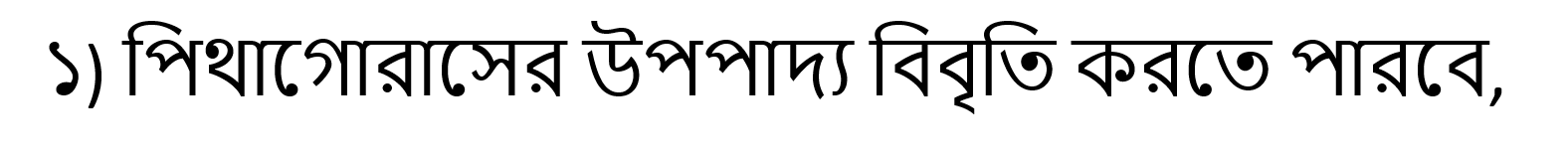 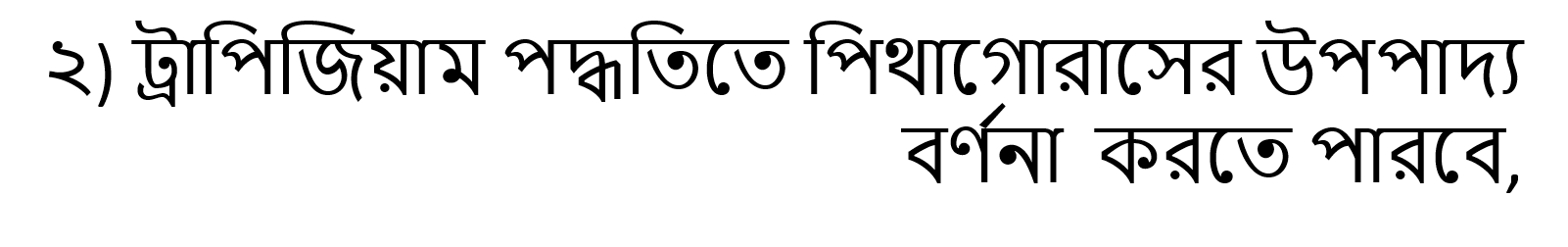 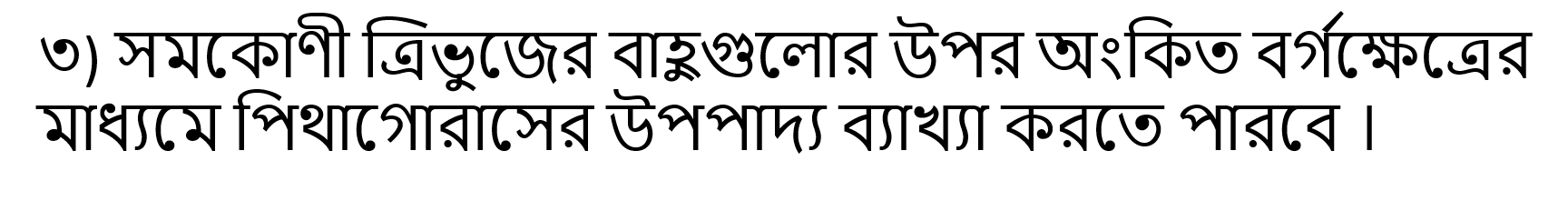 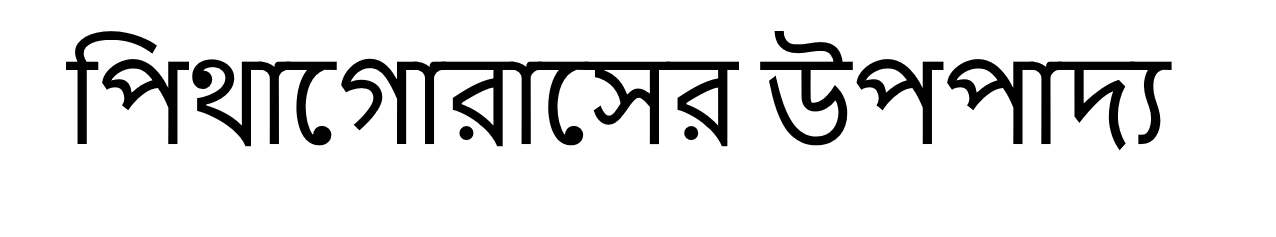 ভুমি = 4 একক
অতিভুজ= 5 একক
লম্ব = 3 একক
লম্ব = 3 একক
13
15
12
10
11
14
16
1
2
3
4
1
5
9
6
8
7
8
2
3
4
7
6
5
1
5
9
6
7
8
2
6
7
2
3
1
5
4
8
9
9
3
4
16
15
13
16
11
12
10
অতিভুজ= 5 একক
ভুমি = 4 একক
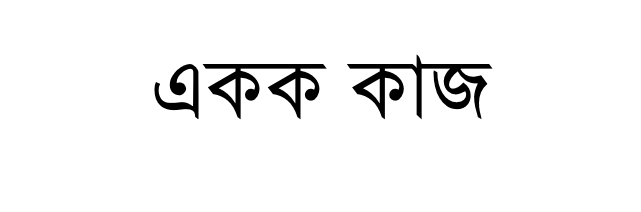 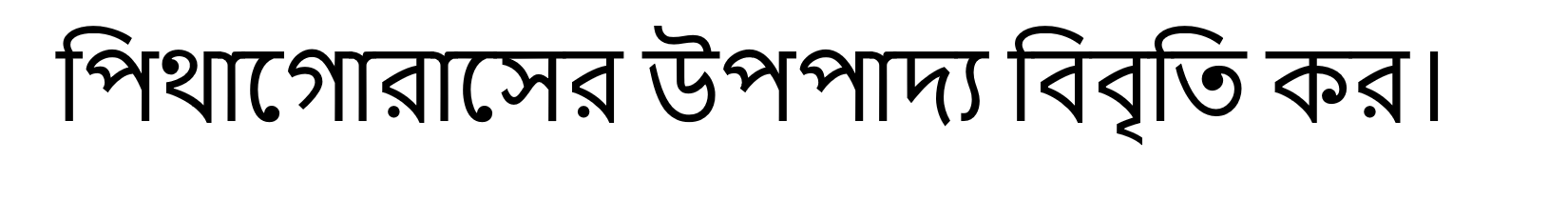 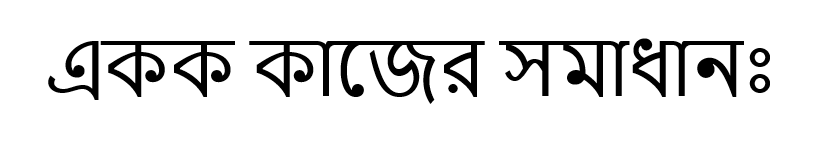 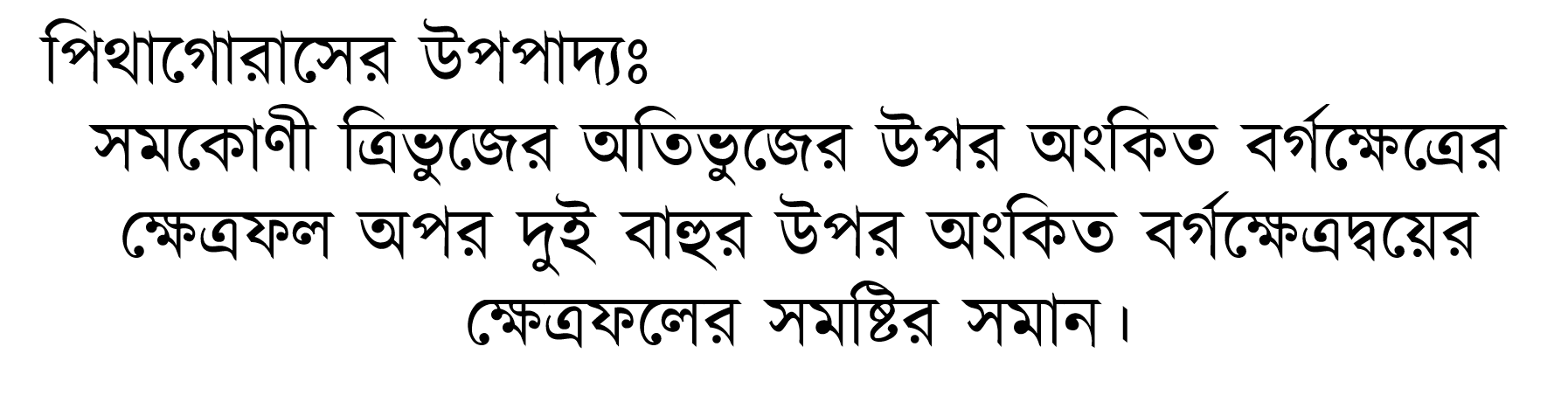 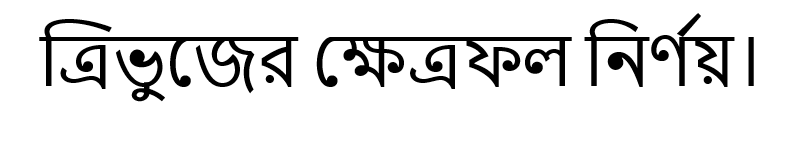 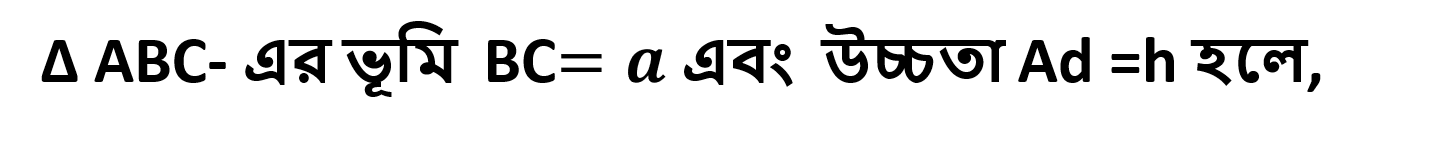 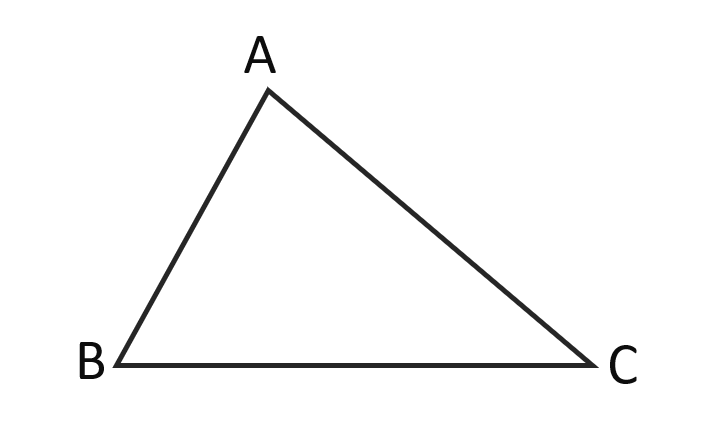 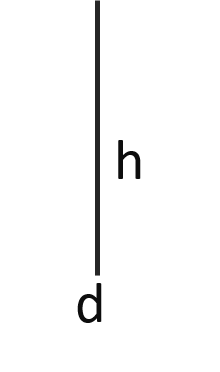 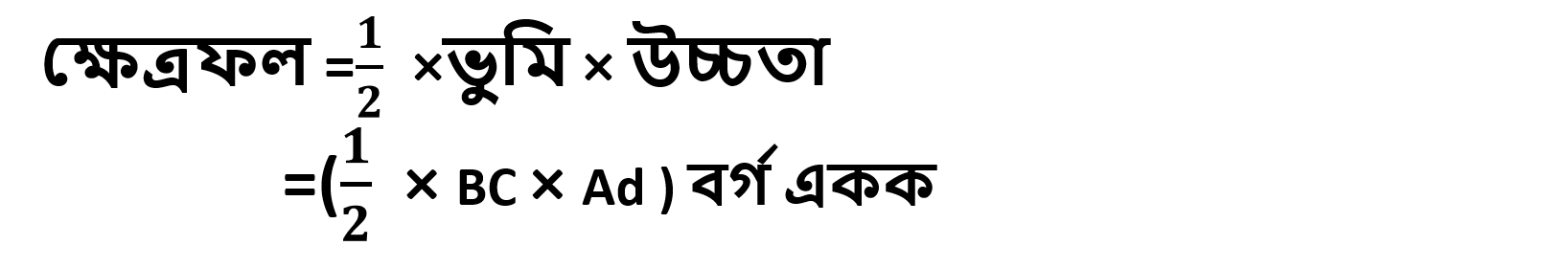 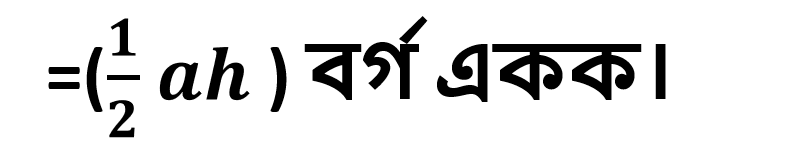 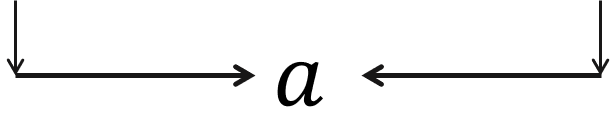 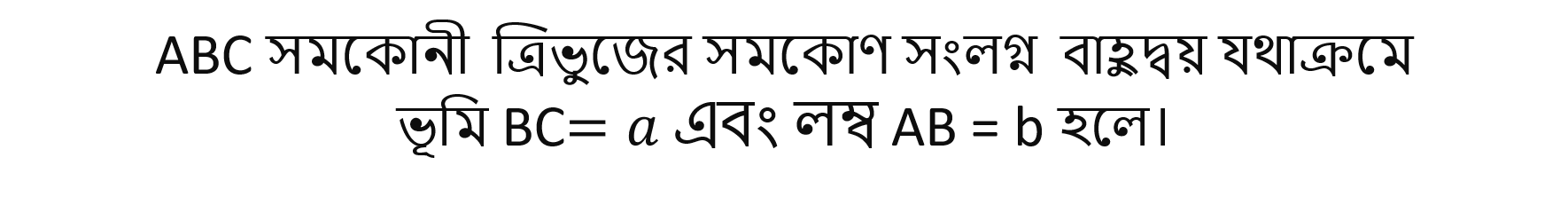 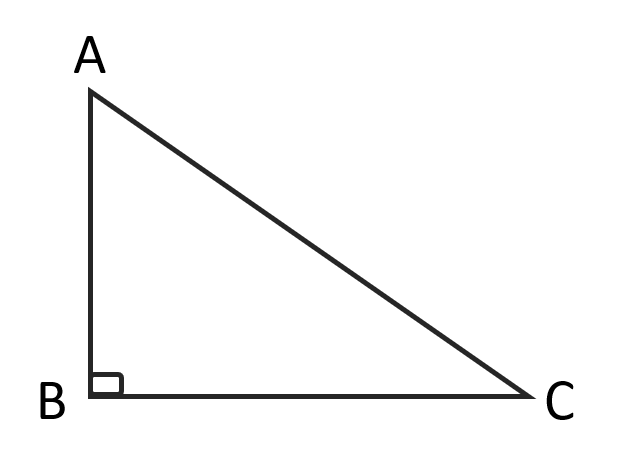 b
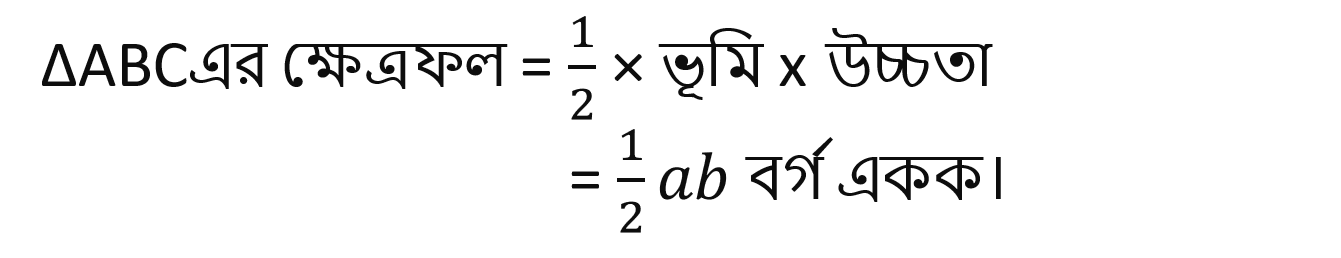 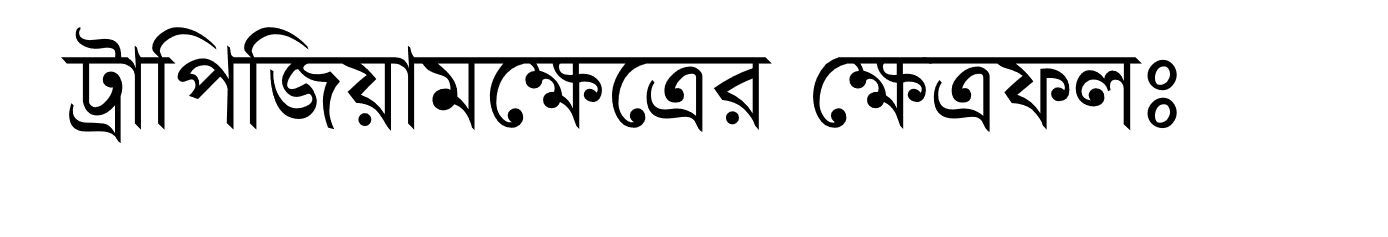 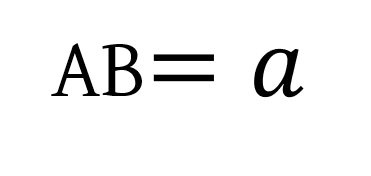 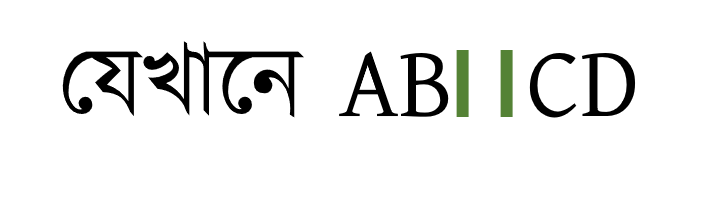 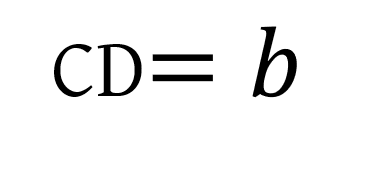 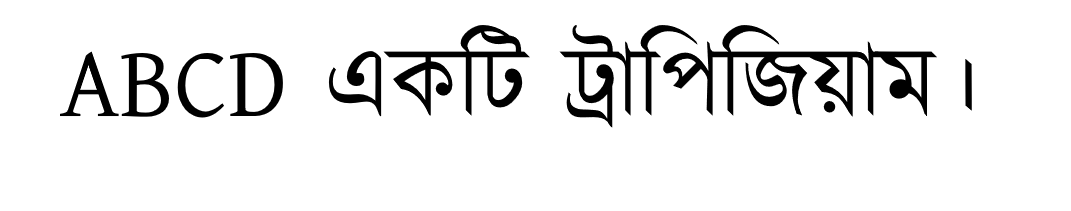 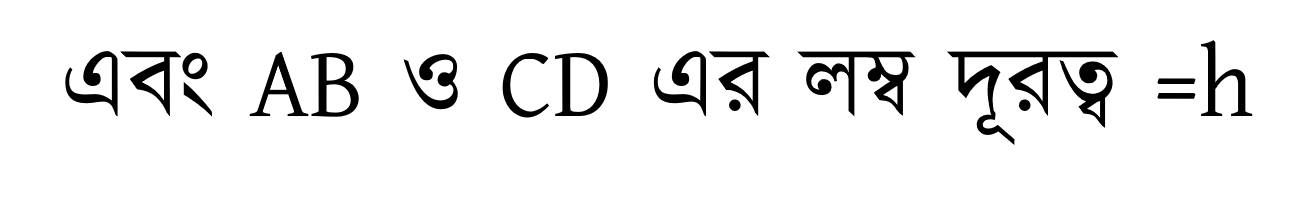 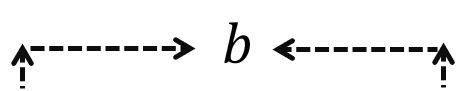 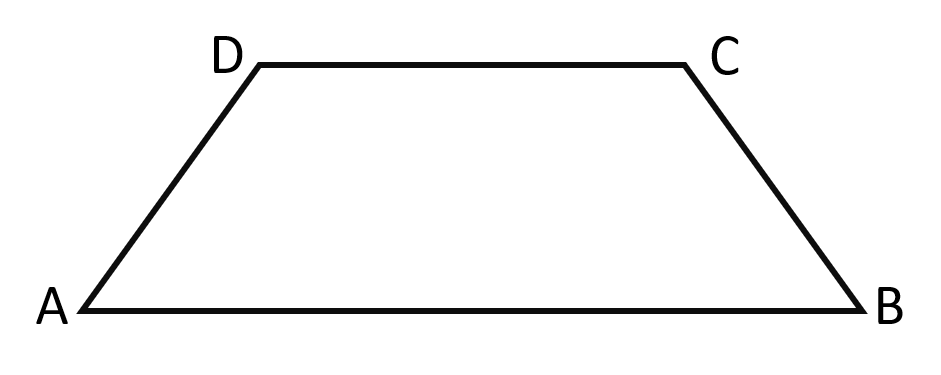 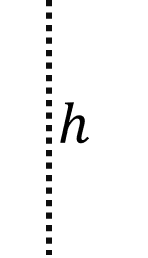 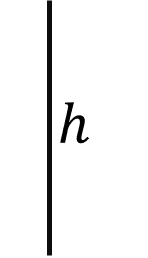 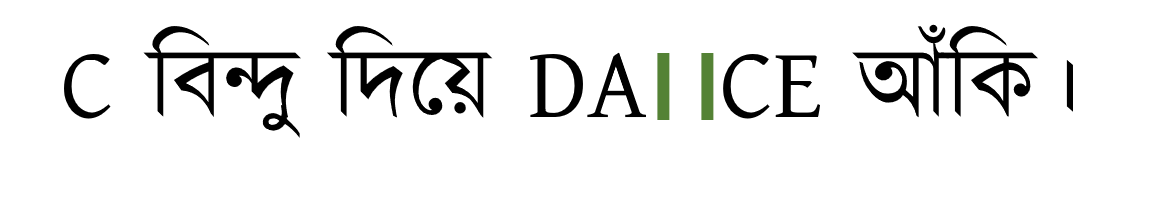 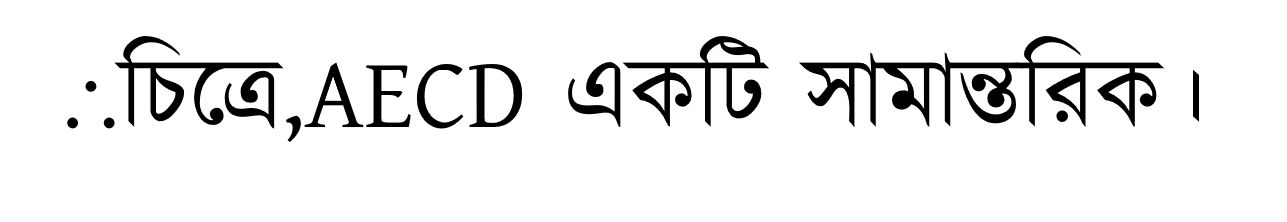 E
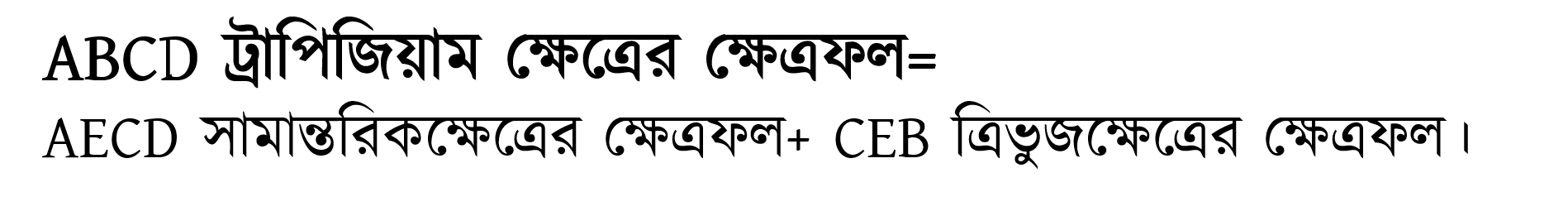 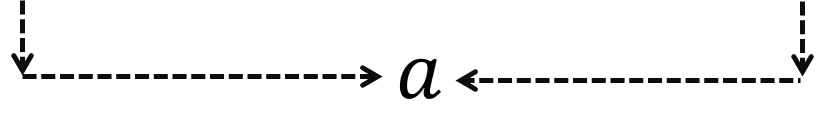 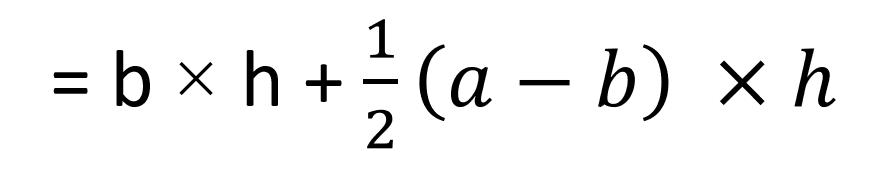 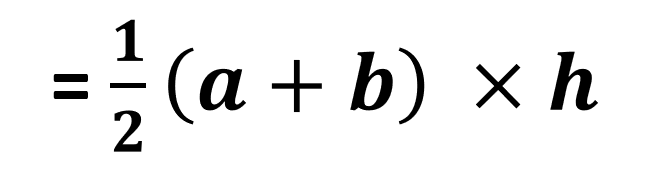 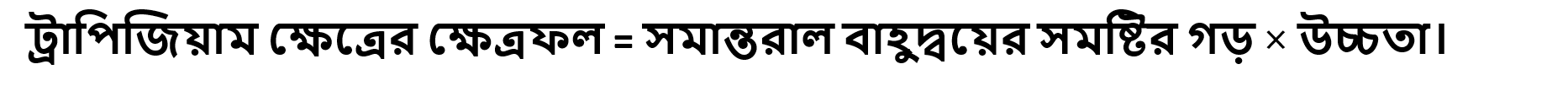 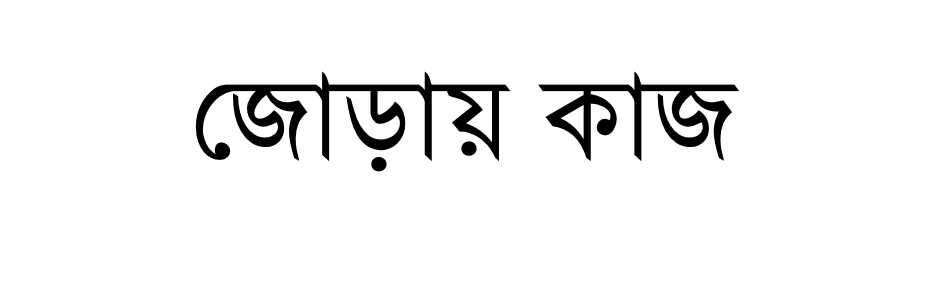 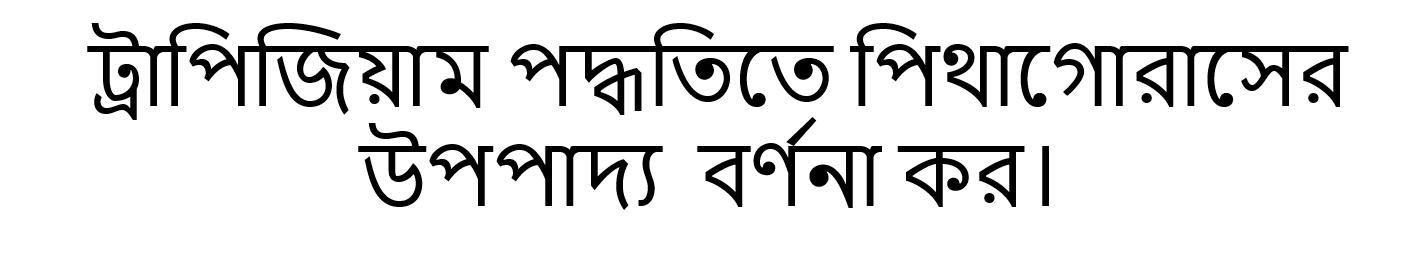 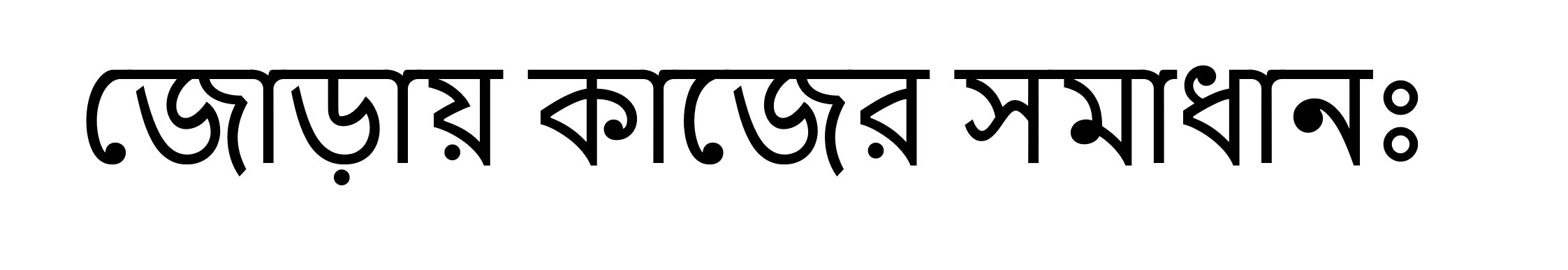 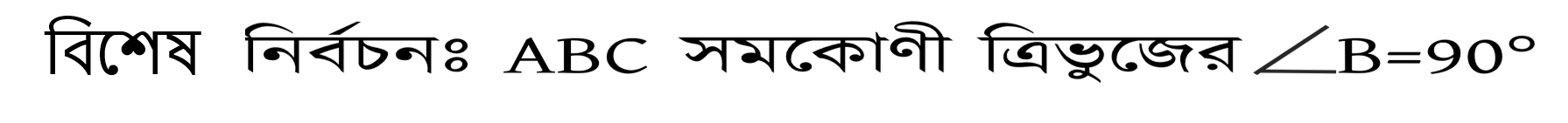 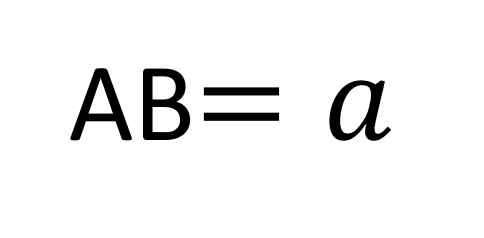 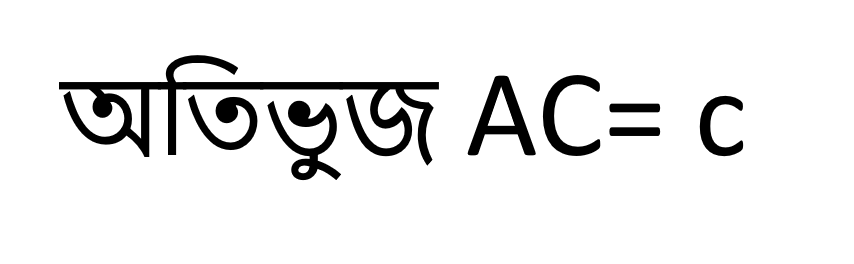 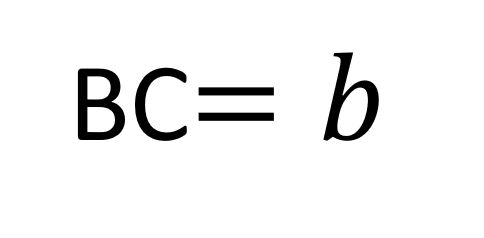 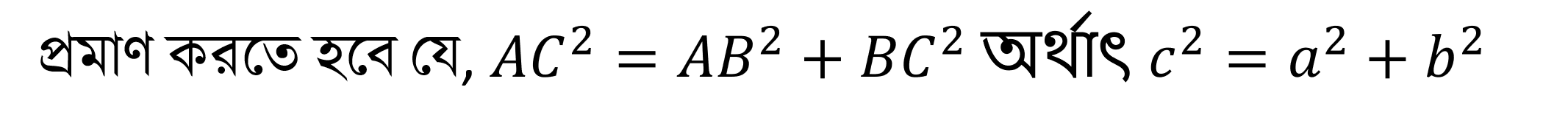 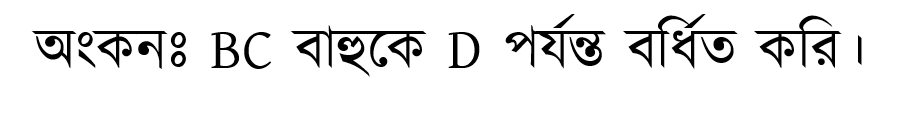 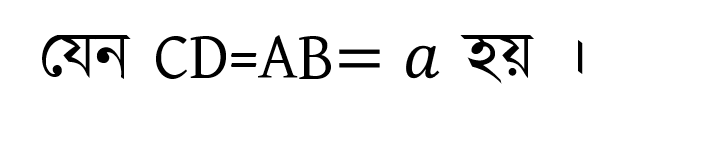 A
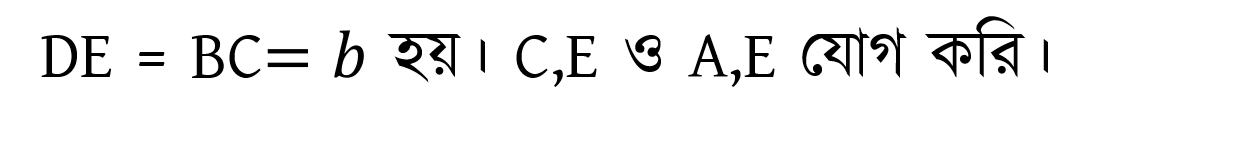 E
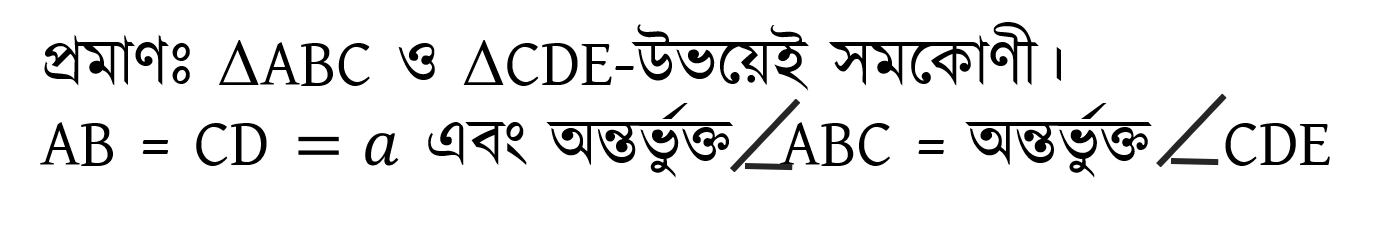 90°
D
B
C
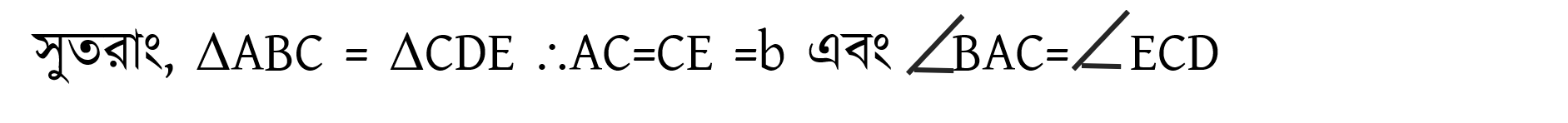 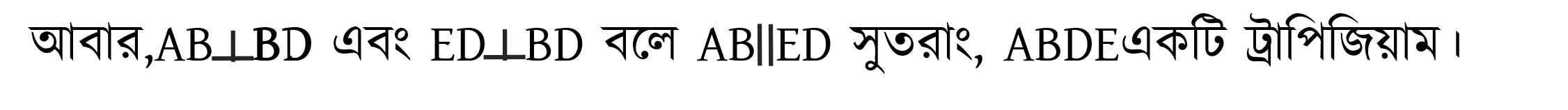 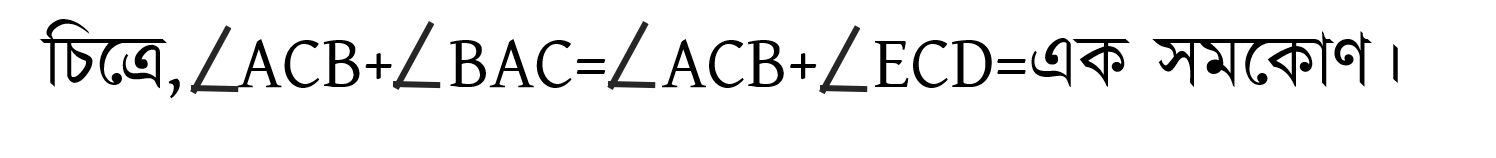 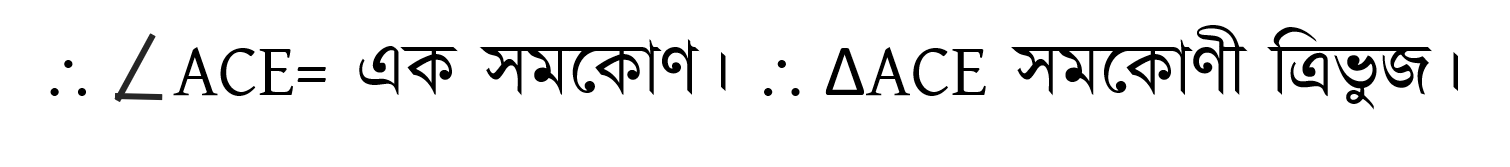 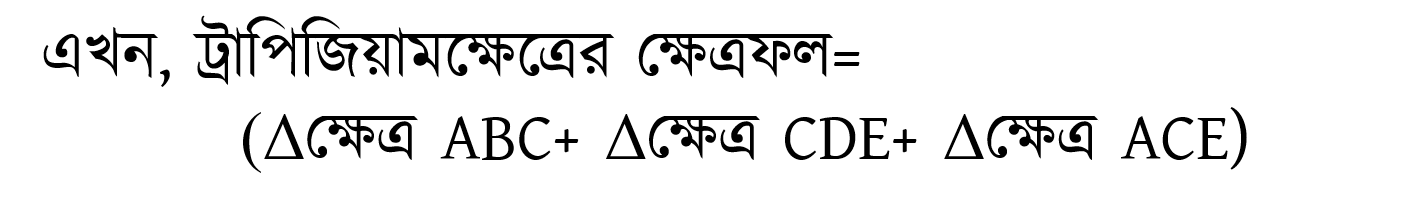 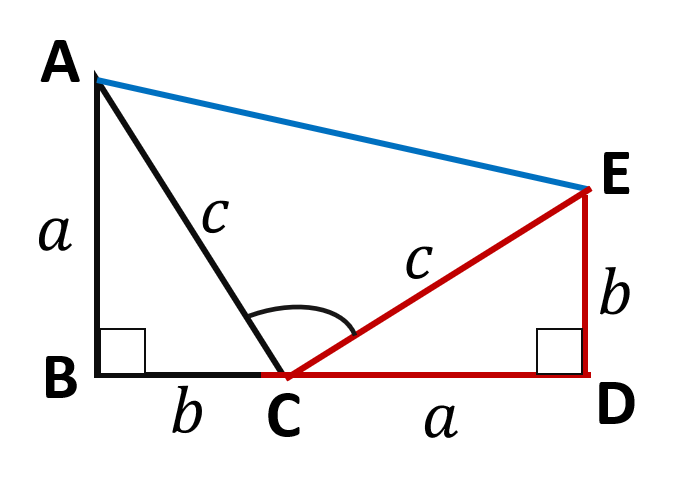 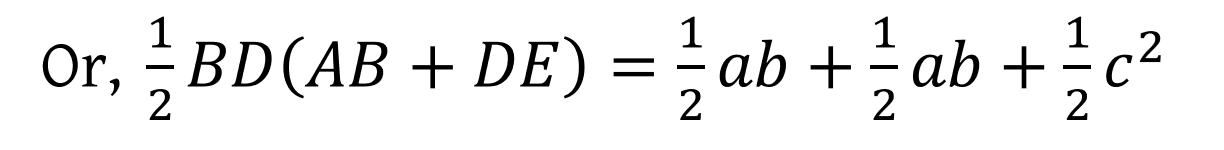 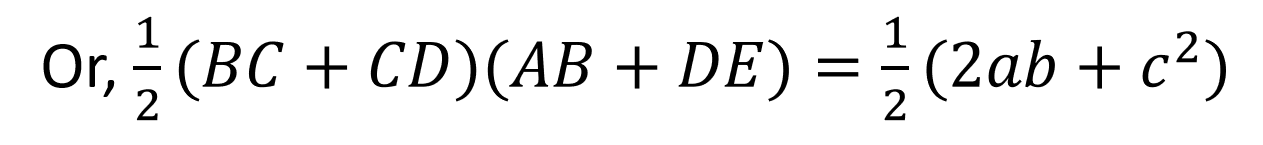 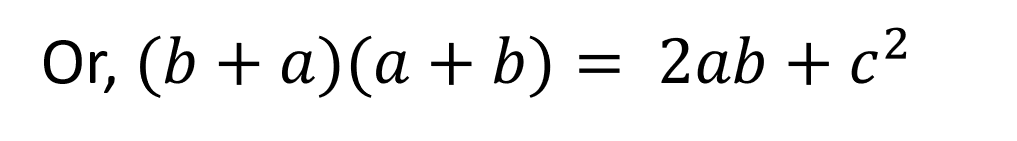 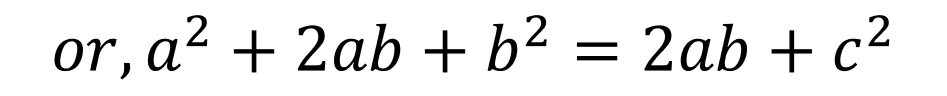 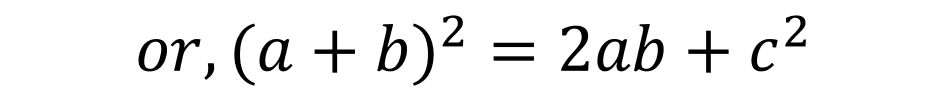 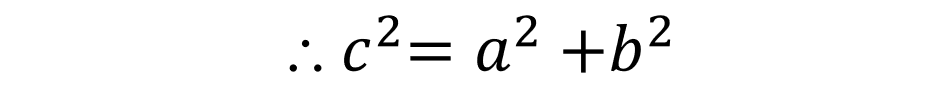 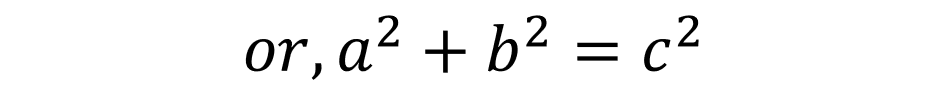 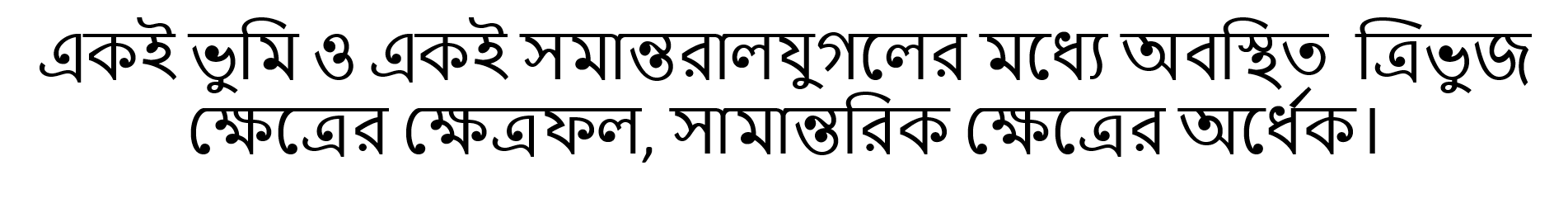 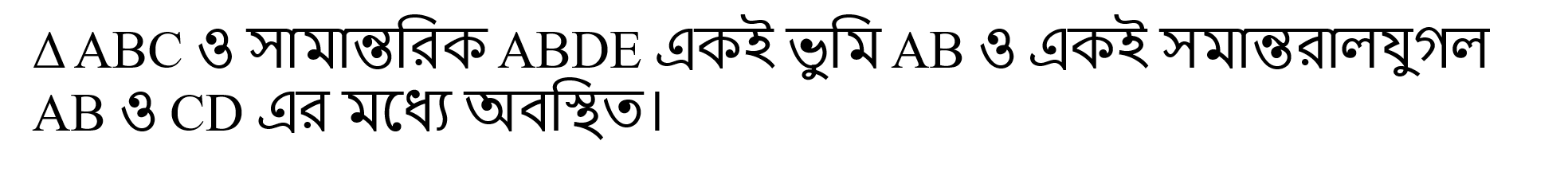 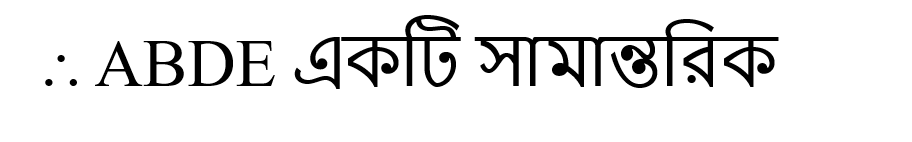 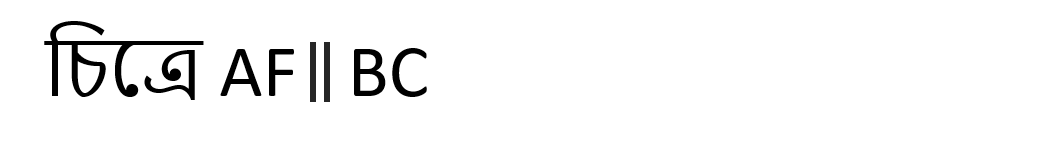 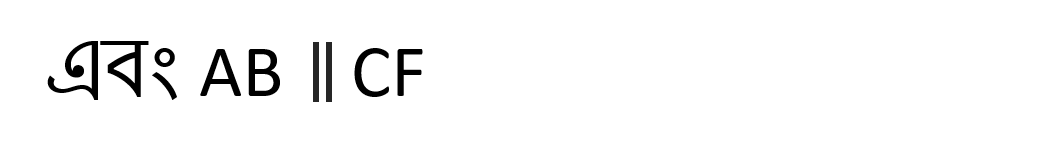 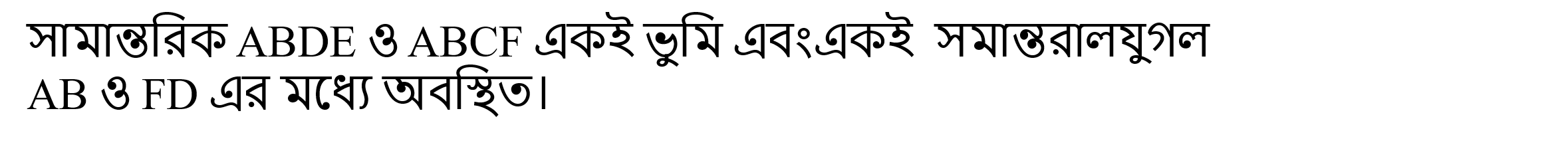 F
D
E
C
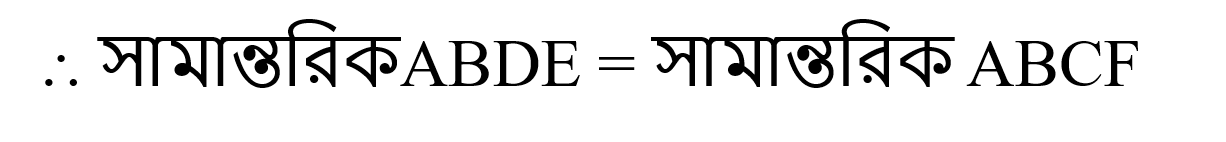 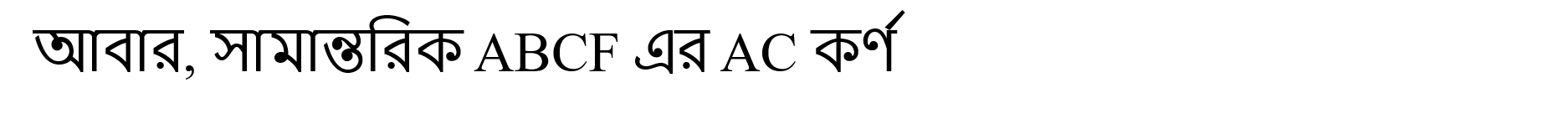 B
A
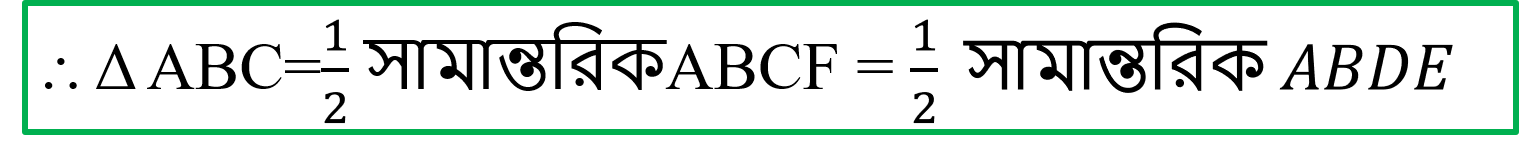 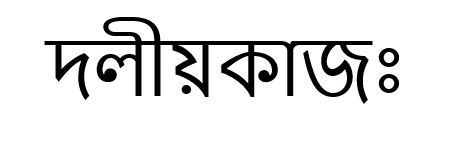 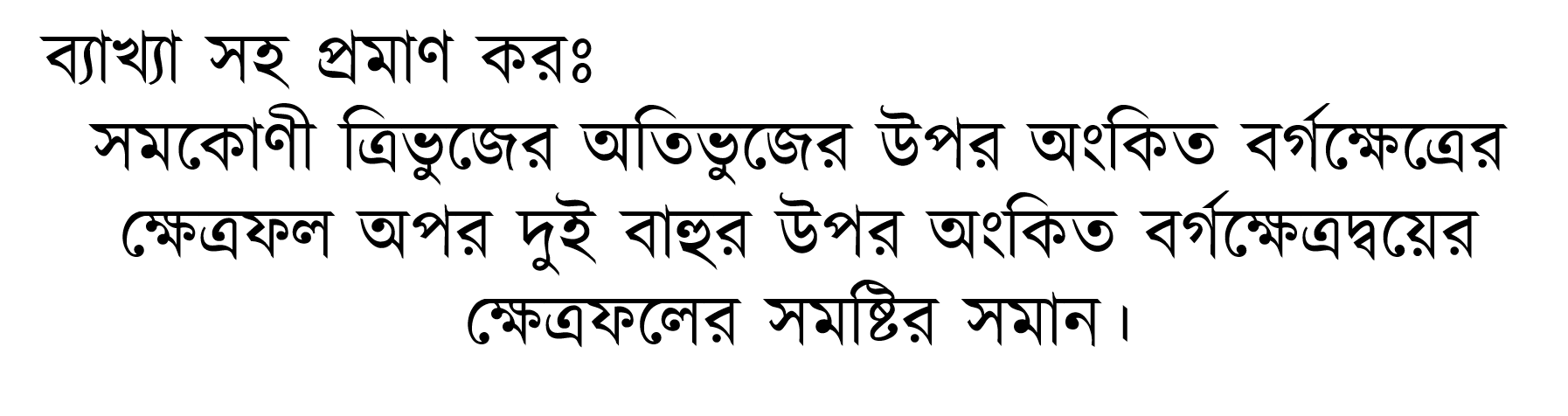 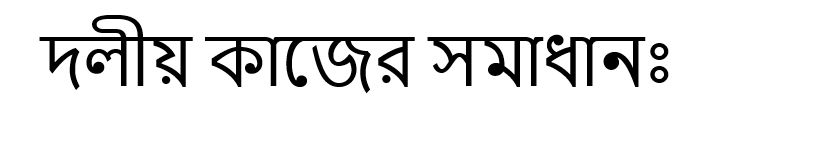 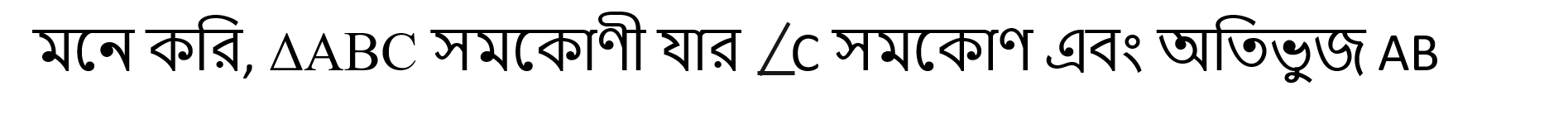 H
অংকনঃ AB, AC এবং BC বাহুর উপর যথাক্রমে  ABED, ACGF এবং  BCHK বর্গক্ষেত্র অংকন করি।
G
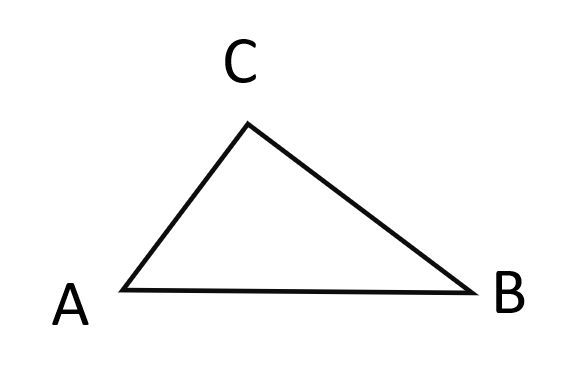 K
.
F
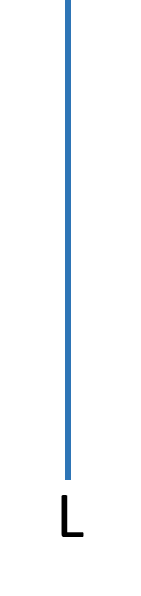 C বিন্দু দিয়ে  AD বা BEরেখার সমান্তরাল CL রেখা আকি।
M
মনে করি তা  AB কে M বিন্দুতে এবং  DE কে  L বিন্দুতে ছেদ করে ।
D
E
C ও  D এবং  B ও F যোগ  করি ।
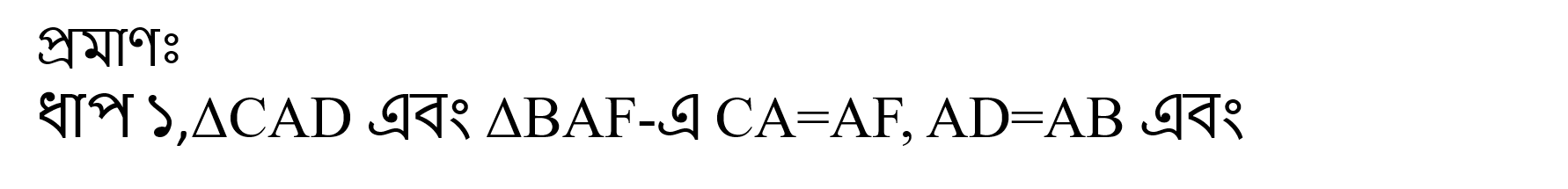 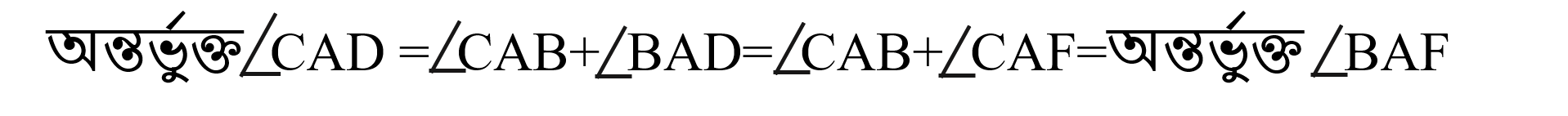 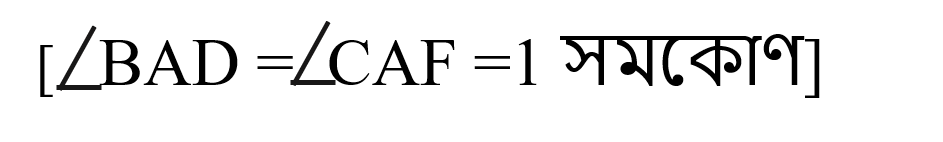 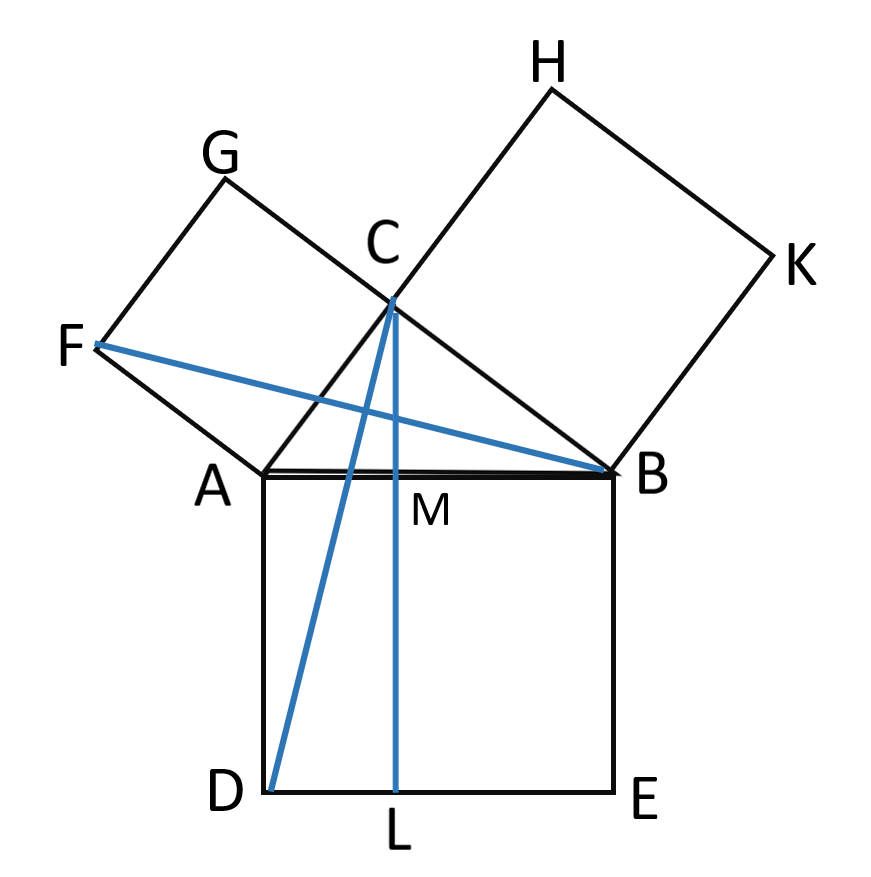 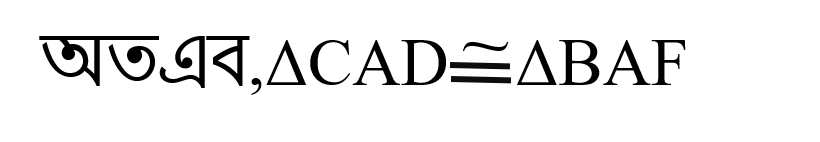 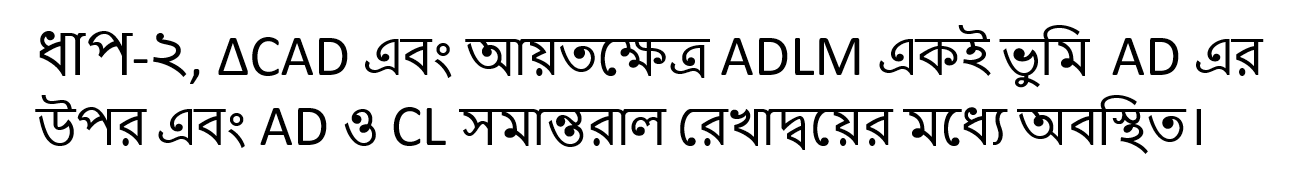 সুতরাং আয়তক্ষেত্র ADLM = 2 Δ CAD
ধাপ-৩, ΔBAF এবং বর্গক্ষেত্র ACGF একই ভুমি  AF এর উপর এবং AF ও BG সমান্তরাল রেখাদ্বয়ের মধ্যে অবস্থিত।
সুতরাং বর্গক্ষেত্র ACGF = 2 Δ FAB=2 ΔCAD
ধাপ-৪,আয়তক্ষেত্র ADLM= বর্গক্ষেত্র ACGF
ধাপ-৫, অনুরুপ ভাবে C,E ও A,K যোগ করে প্রমাণ করা যায় যে,
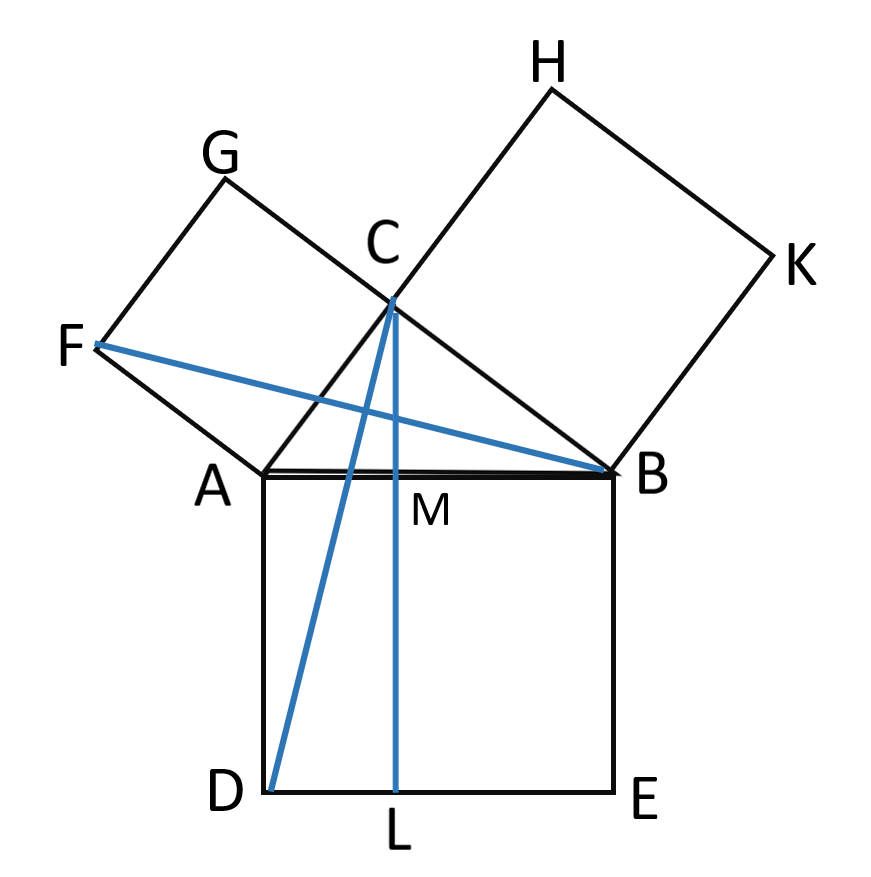 আয়তক্ষেত্র BELM= বর্গক্ষেত্র BCHK
ধাপ-৬,
আয়তক্ষেত্র (ADLM + BELM)= বর্গক্ষেত্র (ACGF +BCHK)
বা, বর্গক্ষেত্র ABED= বর্গক্ষেত্র (ACGF+BCHK)
P
ক) ΔPQR –এর আলোকে পিথাগোরাসের উপপাদ্যটি লিখ।
R
Q
খ) ΔPQR- ব্যবহার করে ট্রাপিজিয়াম পদ্ধতিতে পিথাগোরাসের উপপাদ্যের বর্ণনা দাও।
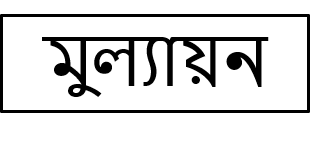 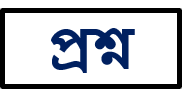 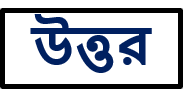 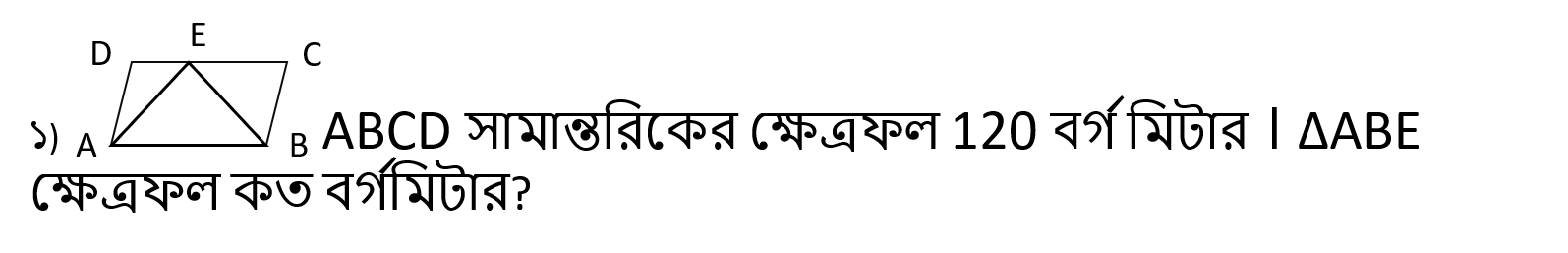 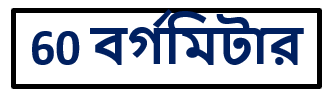 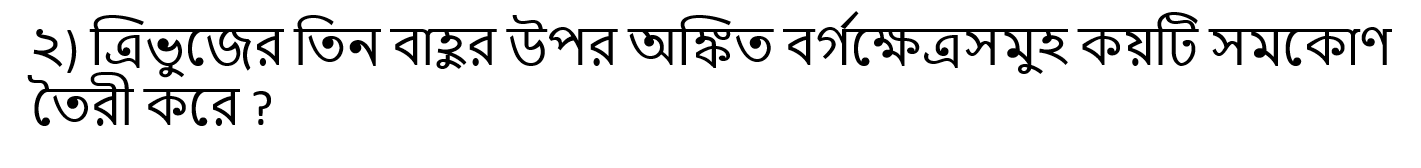 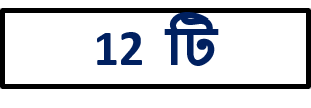 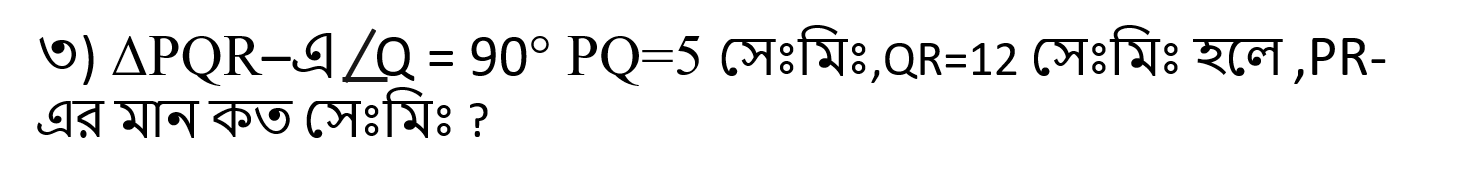 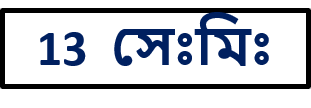 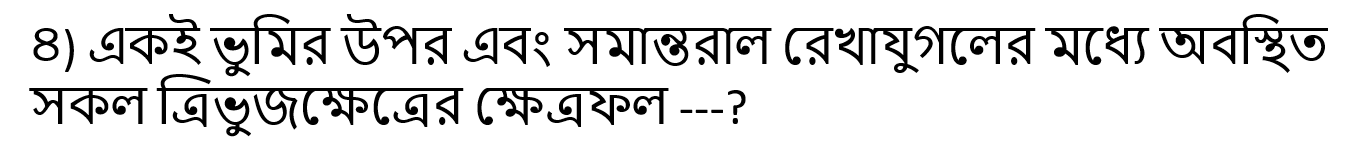 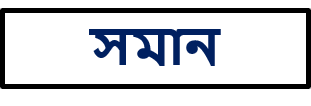 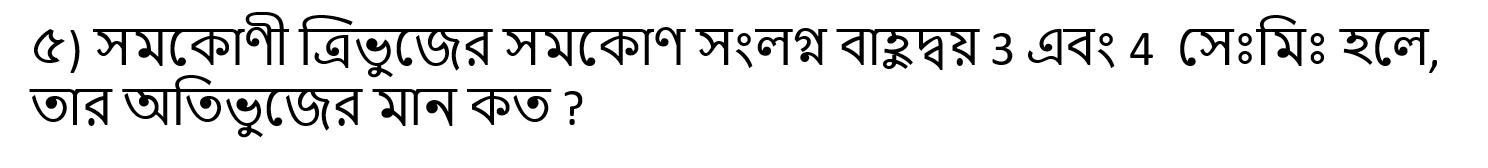 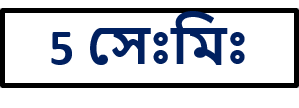 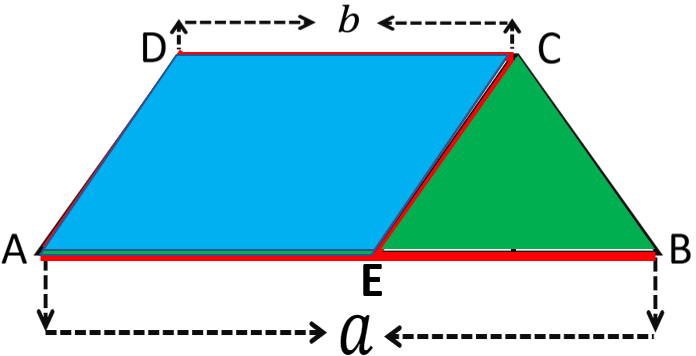 ধ
ন্য
বা
দ